EJE IIFORMACIÓN CRISTIANA   TEMA 9
SACRAMENTOS: 
EXPERIENCIA COMUNITARIA DE FE
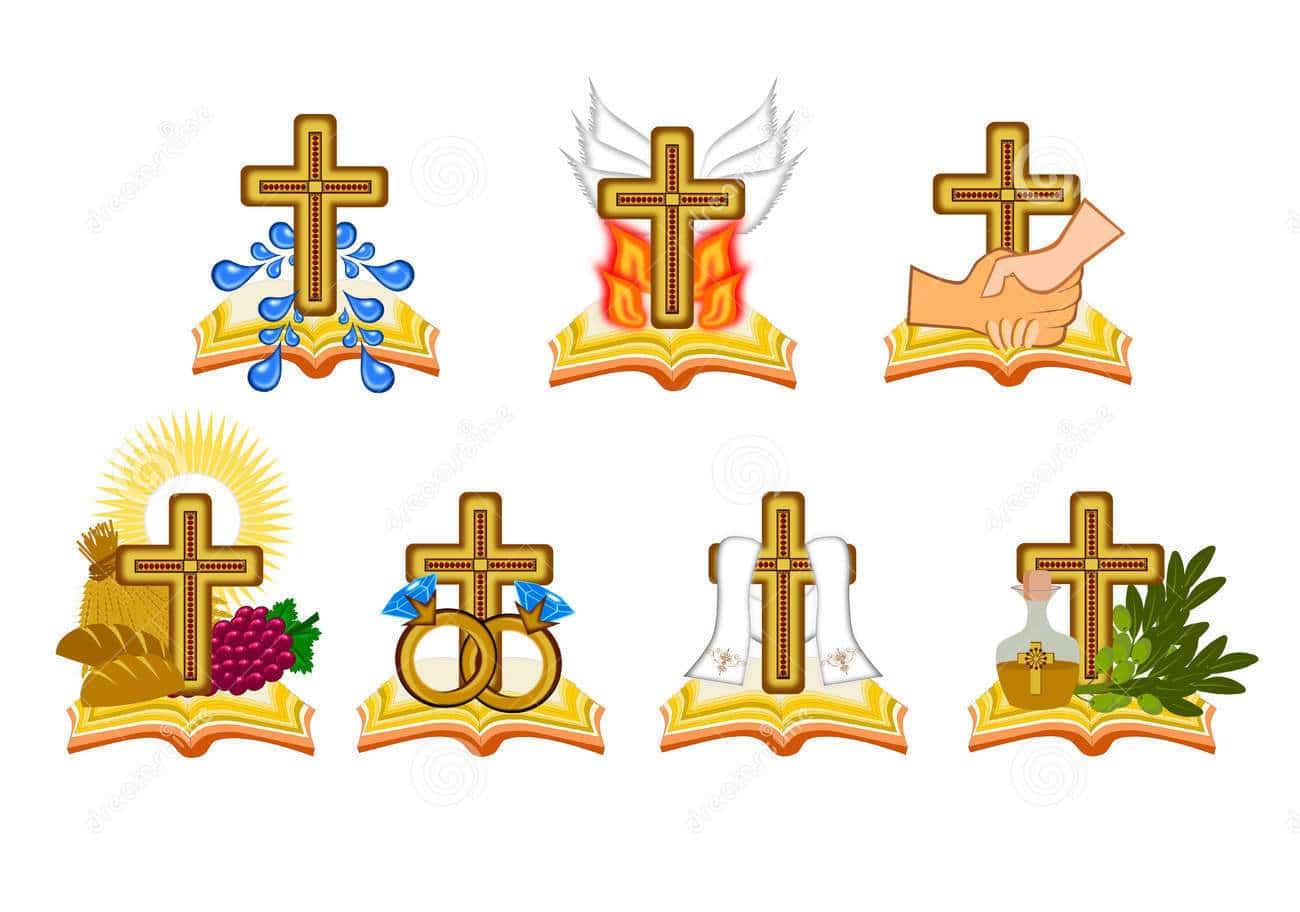 DEFINICIÓN
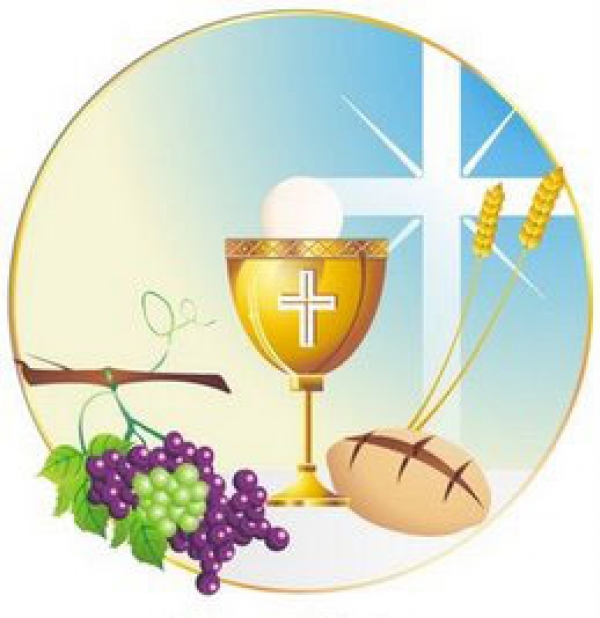 Los sacramentos abarcan toda la vida del hombre en sus etapas más significativas:
Los sacramentos son mucho más que siete ritos; son momentos sobresalientes de la vida del cristiano, en los que celebra de manera especial el encuentro de Dios en la Iglesia con los hermanos.
JESUCRISTO, SACRAMENTO DEL PADRE
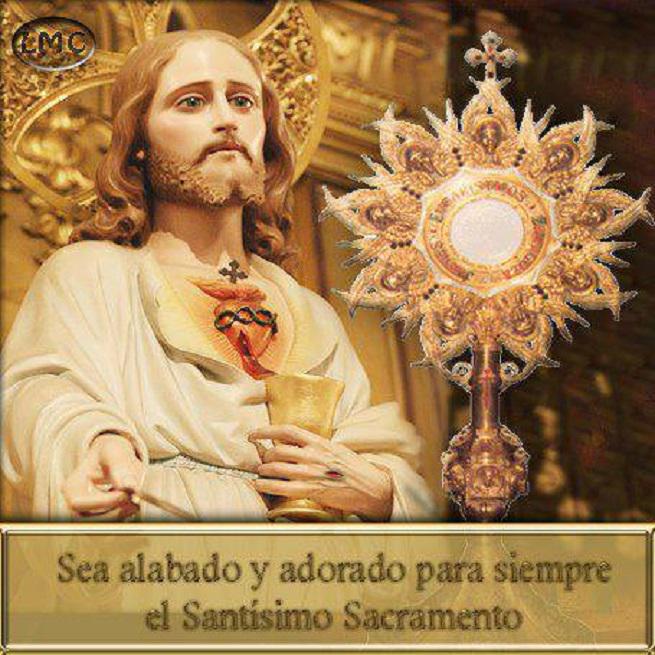 LA IGLESIA, SACRAMENTO DE JESUCRISTO
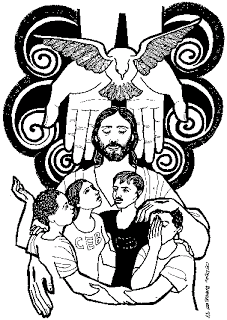 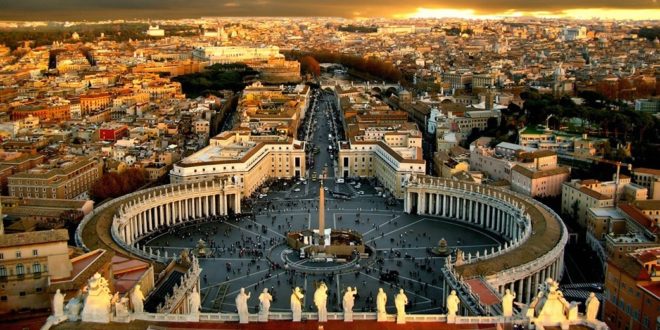 El deber de la Iglesia es SER TRANSPARENCIA DE CRISTO en su obrar con el hombre, en su compromiso social de acuerdo al momento histórico, y en su responsabilidad, en coherencia con el mensaje que anuncia.
VIDA SACRAMENTAL DEL HOMBRE
Para realizar estos sacramentos se necesitan dos cosas:
LOS SIGNOS
El signo de cada sacramento